Информационное обеспечение оценочной деятельности в условиях всеобщей цифровизации (вызовы и перспективы)
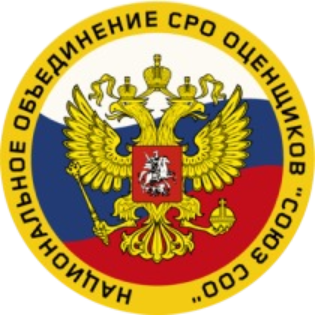 Жуковский Владимир Витальевич, председатель Комитета по информационно-аналитическому обеспечению оценочной деятельности Национального объединения СРО оценщиков «Союз СОО»
vladimir.zhukovskiy@yandex.ru
Н. Новгород
13 июня 2025 г.
2
Этапы развития рынка недвижимости в РФ
Этап 2
20 лет назад
Этап 3
2025г.
Этап 1
35 лет назад
Этап 4
Светлое Будущее
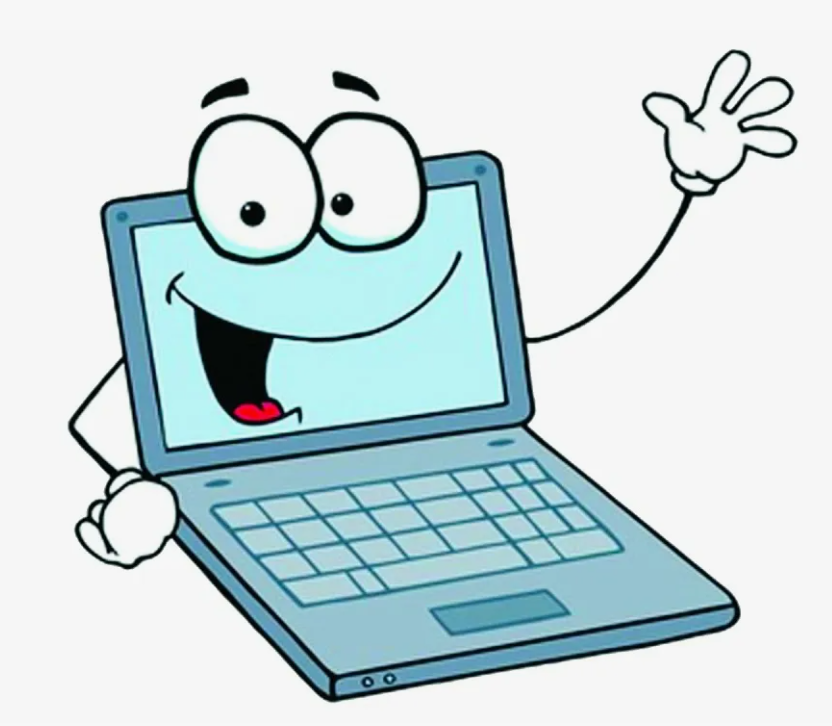 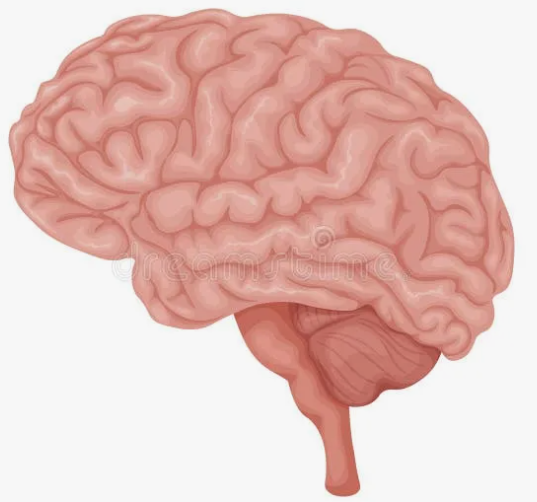 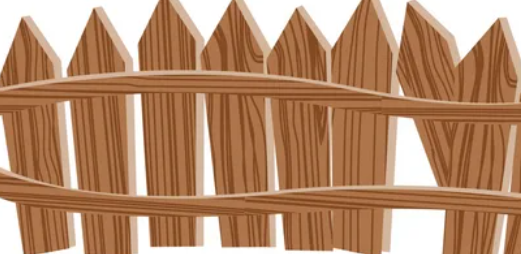 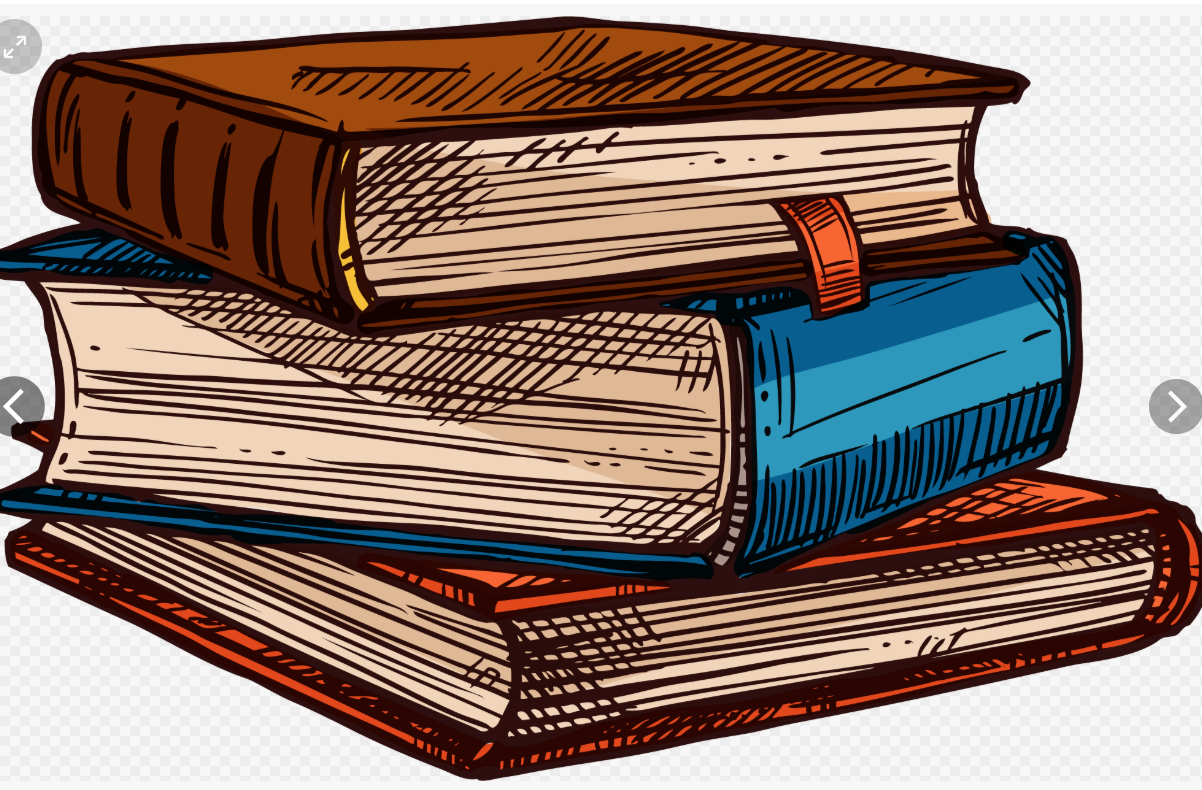 Историческая дискуссия «Группа оценщиков против справочников»
Индивидуальная оценка
(построение индивидуальных моделей»
Дорого, точно
Долго
Риск манипулирования
Индивидуальная оценка
(построение индивидуальных моделей»
Недорого, не точно, Долго,
Прозрачно
Массовая оценка
(построение индивидуальных моделей»)
4
Тенденции развития оценки в РФ
Индивидуальная оценка
Индивидуальная оценка с элементами массовой оценки
Массовая оценка
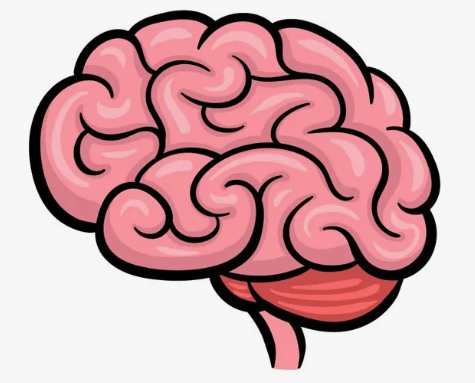 Выводы
1. Массовая оценка развивается и в ряде секторов   	вытесняет      индивидуальную оценку.
Индивидуальная оценка использует наработки массовой оценки в целях сокращения трудозатрат
Фактор искусственного интеллекта.
Сбор и обработка рыночной информации – отдельное направление, требующее развития.
6
Спасибо за внимание